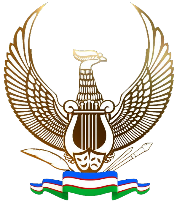 2023  2024
O‘ZBEKISTON RESPUBLIKASIMADANIYAT VAZIRLIGI
MUROJAATLAR BILAN ISHLASH BO‘LIMINING2024-YILNING DASTLABKI YARIM YILLIGI MOBAYNIDA BAJARILGAN ISHLAR YUZASIDAN SOLISHTIRMA HISOBOTI
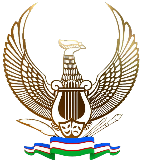 2023 VA 2024-YILLARNING II-CHORAGI DAVOMIDA MADANIYAT VAZIRLIGI RAHBARIYATI TOMONIDAN QABUL QILINGAN JISMONIY VA YURIDIK SHAXSLAR VAKILLARI HAMDA KO‘RIB CHIQILGAN MUROJAATLAR TO‘G‘RISIDA SOLISHTIRMA MA’LUMOT
2023  2024
O‘ZBEKISTON RESPUBLIKASI MADANIYAT VAZIRLIGI
JAMI 499 TA MUROJAAT
SHAXSIY VA SAYYOR QABULLARDA ISHTIROK ETGAN FUQAROLAR SONI
24 30
2024
2023
JAMI 421 TA MUROJAAT
O‘TKAZILGAN SAYYOR QABULLAR
4  8
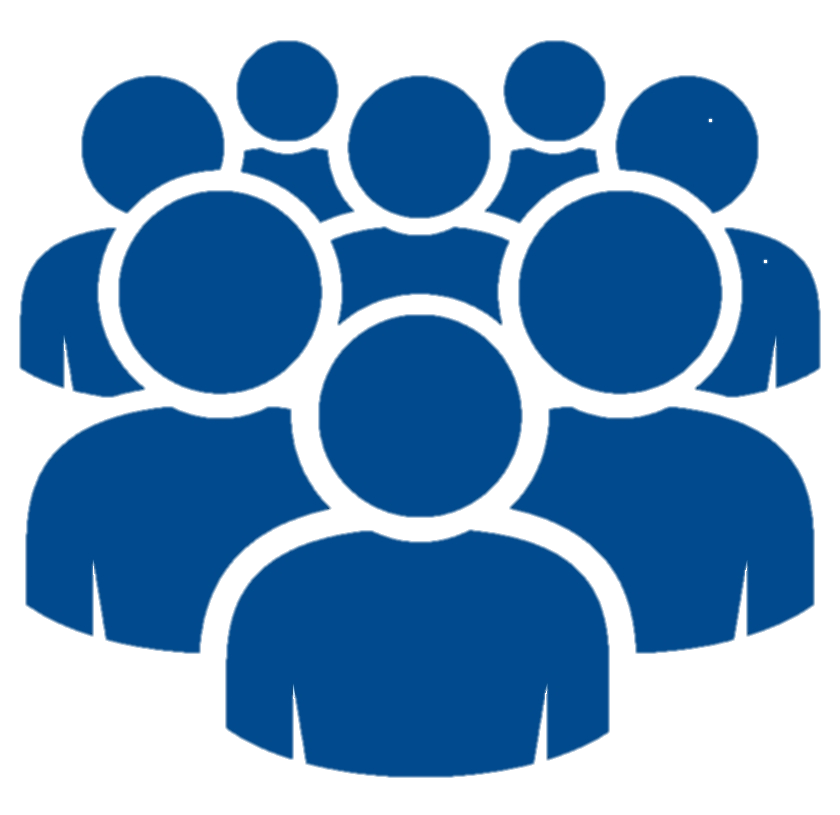 ELEKTRON MUROJAATLAR
269  154
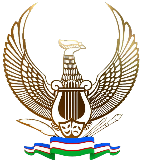 2023 VA 2024-YILLARNING II-CHORAGI DAVOMIDA MADANIYAT VAZIRLIGIGA KELIB TUSHGAN MUROJAATLARNING SHAKLI VA TURLARI BO‘YICHA SOLISHTIRMA TAHLILIY MA’LUMOT
2023  2024
O‘ZBEKISTON RESPUBLIKASI MADANIYAT VAZIRLIGI
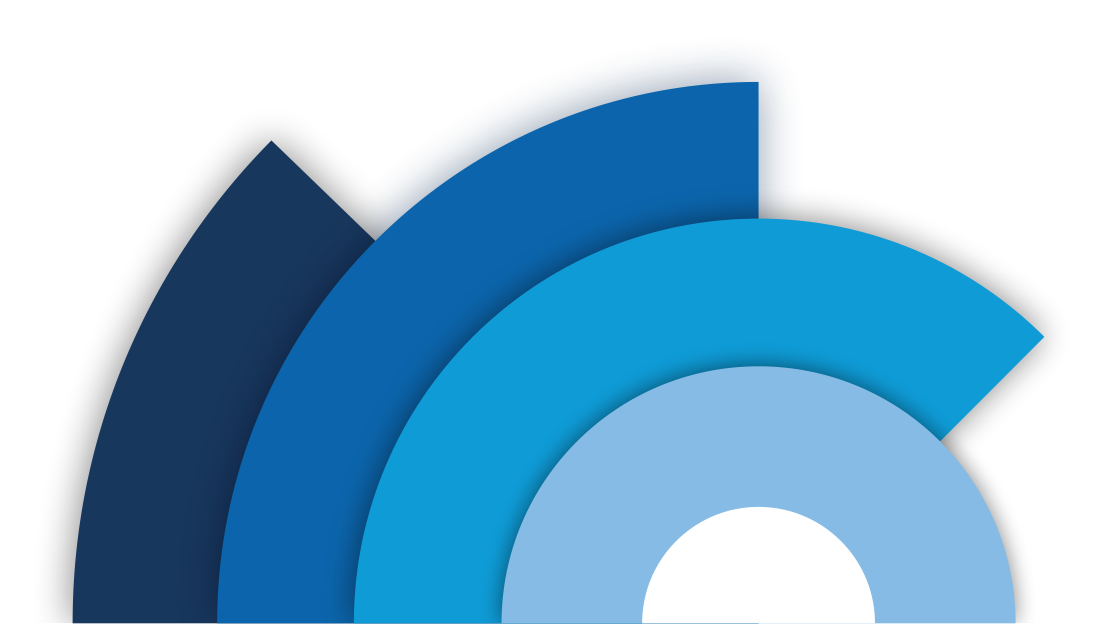 TAKLIF
 11  10
SHIKOYAT
14   9
ARIZA474  402
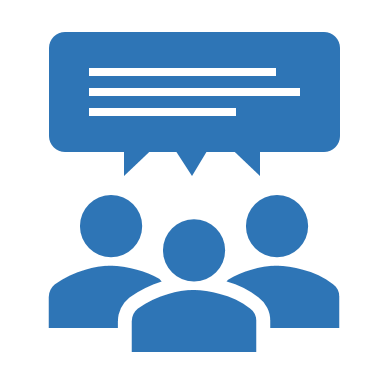 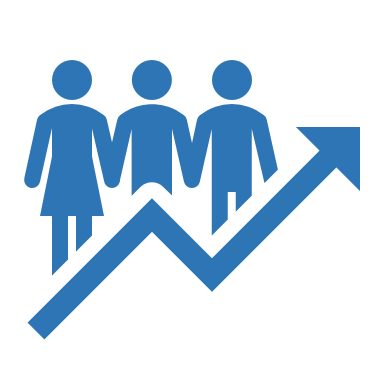 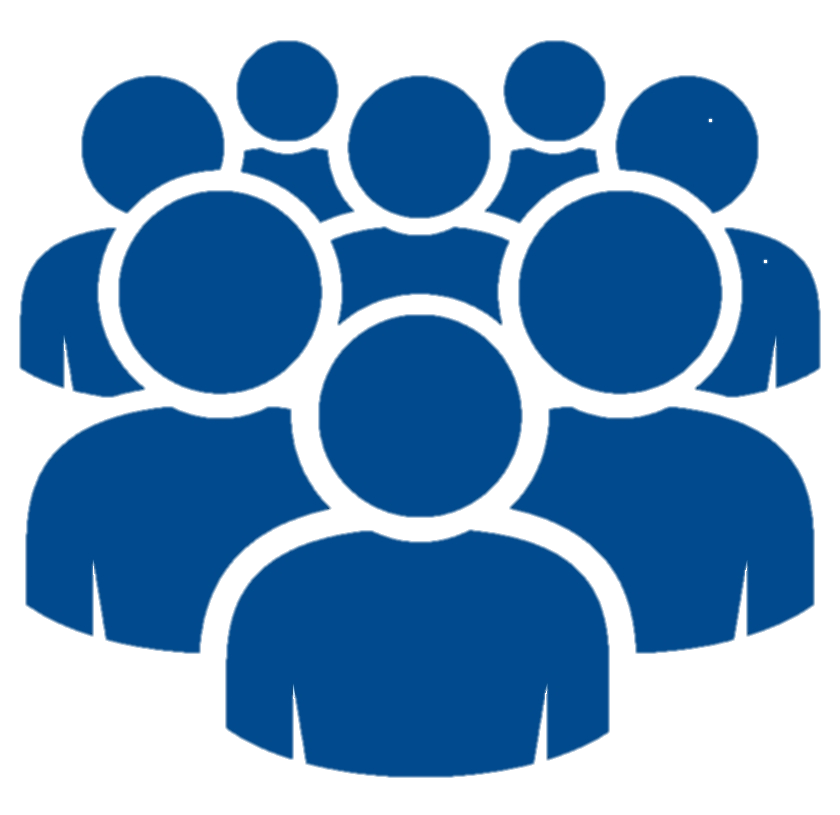 Yuridik shaxslar 
 24  35
Og‘zaki murojaatlar 57   51
Yozma murojaat 
173  216
Jismoniy shaxslar 
475  386
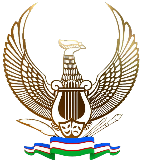 2023 VA 2024-YILLARNING II-CHORAGI DAVOMIDAMADANIYAT VAZIRLIGIGA O‘ZBEKISTON RESPUBLIKASI PREZIDENTINING VIRTUAL VA XALQ QABULXONALARI ORQALI KELIB TUSHGAN MUROJAATLAR TO‘G‘RISIDA MA’LUMOT
2023  2024
O‘ZBEKISTON RESPUBLIKASI MADANIYAT VAZIRLIGI
XALQ QABULXONASI
VIRTUAL QABULXONA
182  199
33  21
JAMI:
JAMI:
SHUNDAN:
SHUNDAN:
QANOATLANTIRILGAN
27  15
1
QANOATLANTIRILGAN
77 136
1
TUSHUNTIRISH BERILGAN
6  5
TUSHUNTIRISH BERILGAN
60  31
2
2
0  0
YO‘NALTIRILGAN
3
30  22
YO‘NALTIRILGAN
3
RAD ETILGAN
2  0
RAD ETILGAN
4
1  1
4
KO‘RMASDAN QOLDIRILGAN
0  0
KO‘RMASDAN QOLDIRILGAN
1  5
5
5
MUDDATI BUZILGAN
0  0
MUDDATI BUZILGAN
2 0
6
6
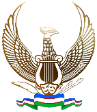 MADANIYAT VAZIRLIGINING HUDUDIY BOSHQARMALARIGA 2024-YILNINGII-CHORAGI MOBAYNIDA KELIB TUSHGAN MUROJAATLAR VA ULARNING IJROSI TO‘G‘RISIDA MA’LUMOT
O‘ZBEKISTON RESPUBLIKASI MADANIYAT VAZIRLIGI
HUDUDLAR
JAMI MUROJAATLAR
QANOATLANTIRILDI
TUSHUNTIRISH BERILDI
YO‘NALTIRILDI
11
43
Qoraqalpog‘iston Respublikasi
30
1
5
16
10
0
Andijon viloyati
9
32
23
0
Buxoro viloyati
4
18
12
1
Jizzax viloyati
5
28
22
0
Qashqadaryo viloyati
7
21
14
0
Navoiy viloyati
4
15
10
0
Namangan viloyati
15
57
39
Samarqand viloyati
1
2
8
6
Sirdaryo viloyati
0
7
34
26
Surxondaryo viloyati
0
3
14
Toshkent viloyati
9
1
4
11
Farg‘ona viloyati
6
0
3
16
11
Xorazm viloyati
0
15
60
40
Toshkent shahri
3
JAMI:
373
94
258
7
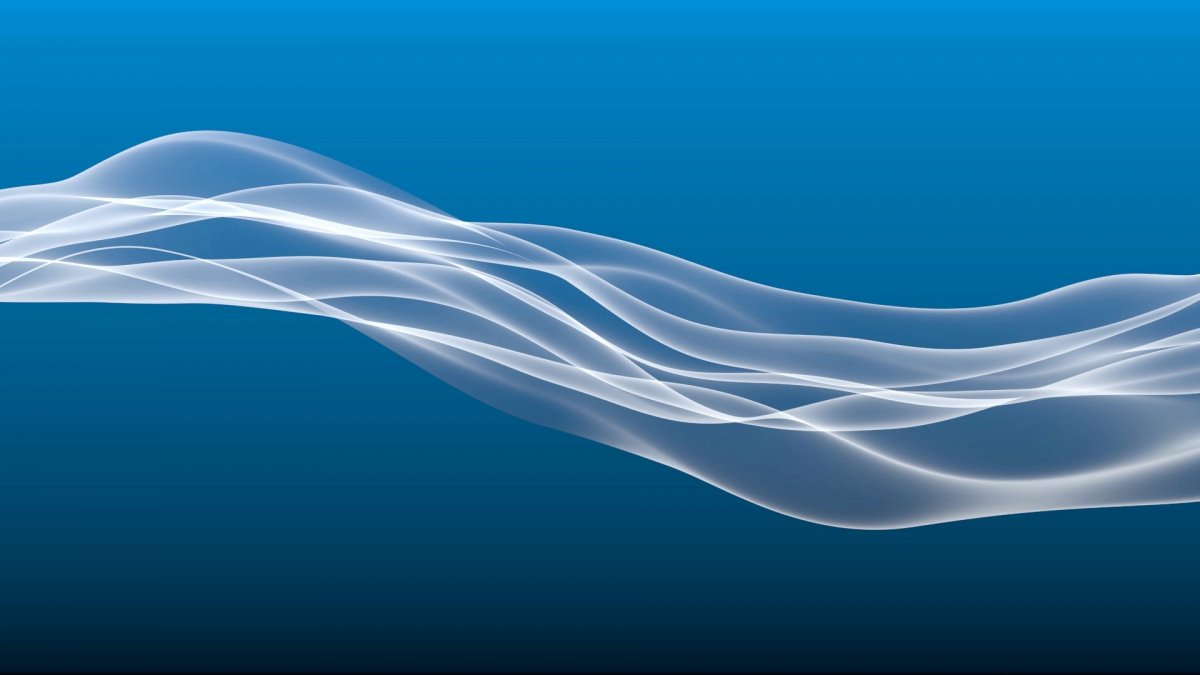 O‘ZBEKISTON RESPUBLIKASI MADANIYAT VAZIRLIGI RAHBARIYATINING JISMONIY VA YURIDIK 
SHAXSLARNI QABUL QILISH 
GRAFIGI
QABUL VAQTI
QABUL KUNI
F.I.SH.
LAVOZIMI
VAZIR
PAYSHANBA
NAZARBEKOV OZODBEK AXMADOVICH
15:00-17:00
15:00-17:00
DUSHANBA
VAZIRNING BIRINCHI O‘RINBOSARI
TADJIXANOV AVAZXON BAXADIROVICH
VAZIRNING BIRINCHI O‘RINBOSARI
SESHANBA
AXMEDOV BAXODIR MAJITOVICH
15:00-17:00
15:00-17:00
CHORSHANBA
VAZIR O‘RINBOSARI
MADJIDOV MURODJON ABDULLAYEVICH
15:00-17:00
JUMA
VAZIR O‘RINBOSARI
USMONOV YUSUFJON KAMOLDINOVICH
VAZIRLIK ISHONCH RAQAMI:
55-502-33-75, 55-502-33-77
VAZIRLIK RASMIY VEB-SAYTI:
madaniyat.uz
VAZIRLIK ELEKTRON POCHTA MANZILI:
info@madaniyat.uz
VAZIRLIK MANZILI:
A.Temur shoh ko‘chasi, 107-B-uy
VAZIRLIK ISH VAQTI:
Dushanba-Juma, 09:00-18:00
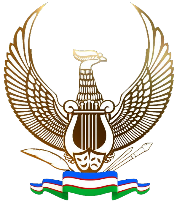 O‘ZBEKISTON RESPUBLIKASIMADANIYAT VAZIRLIGI
E’TIBORINGIZ UCHUN RAHMAT